урок математики1класс
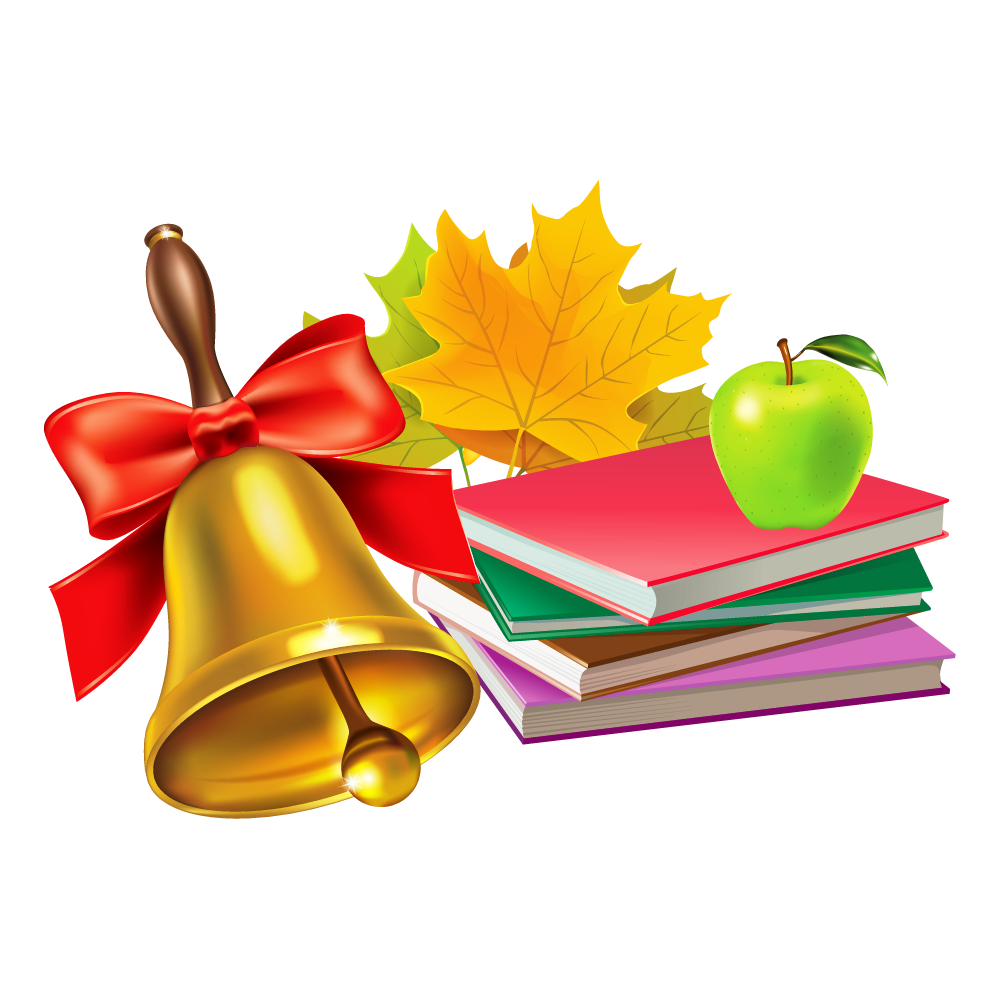 1сентября
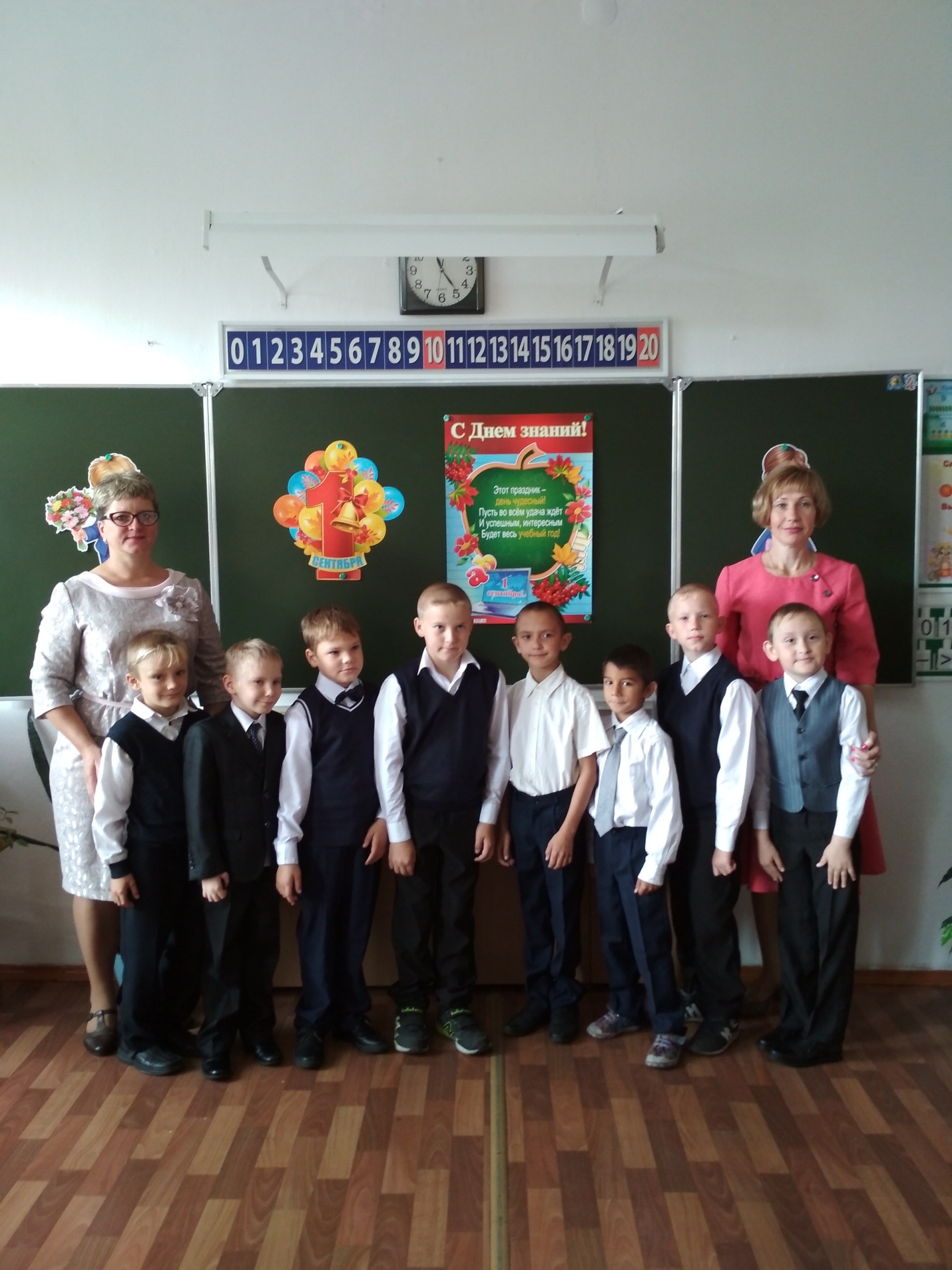 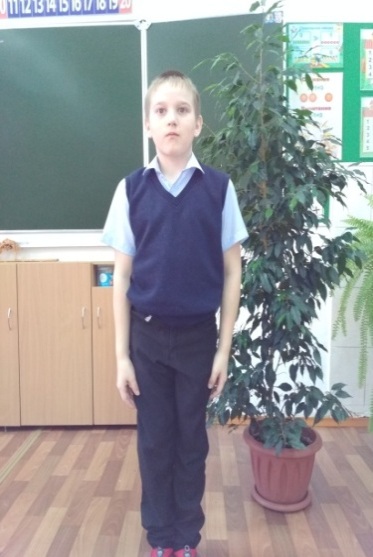 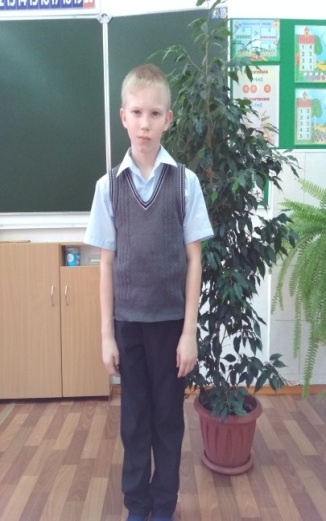 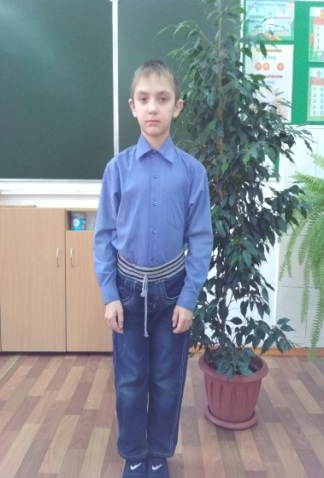 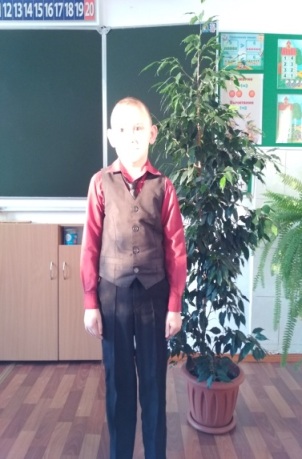 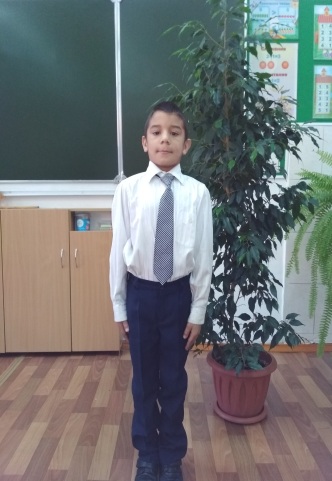 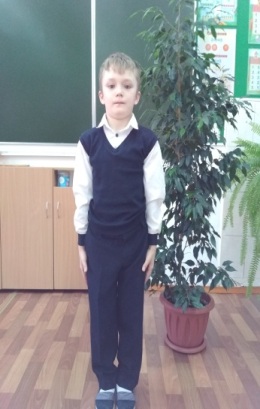 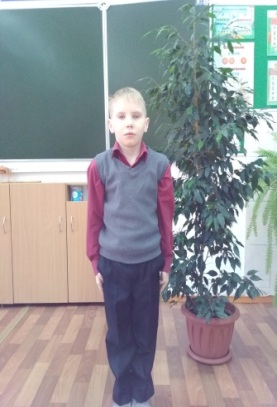 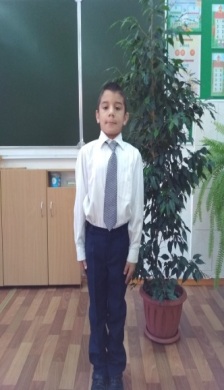 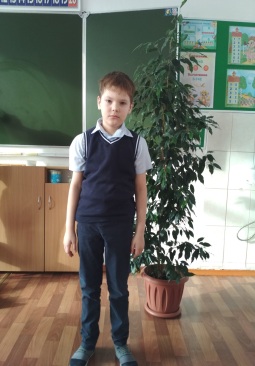 7 + 1 =                                   8 – 1=
Решение задач и примеров на сложение и вычитание в пределах 8
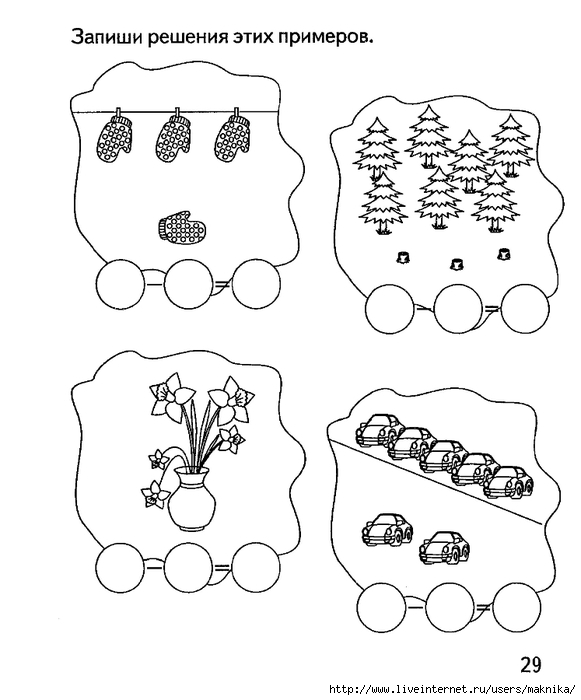 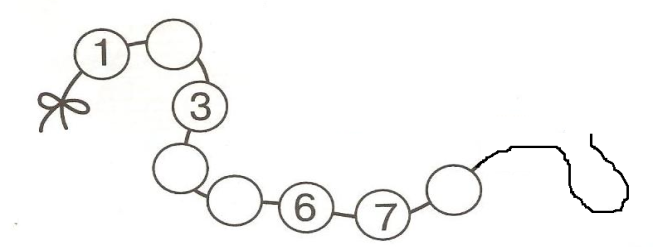 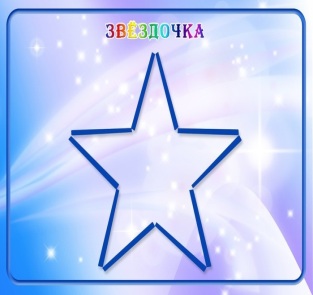 7 + 1 =               8 – 1=
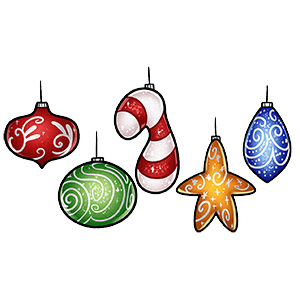 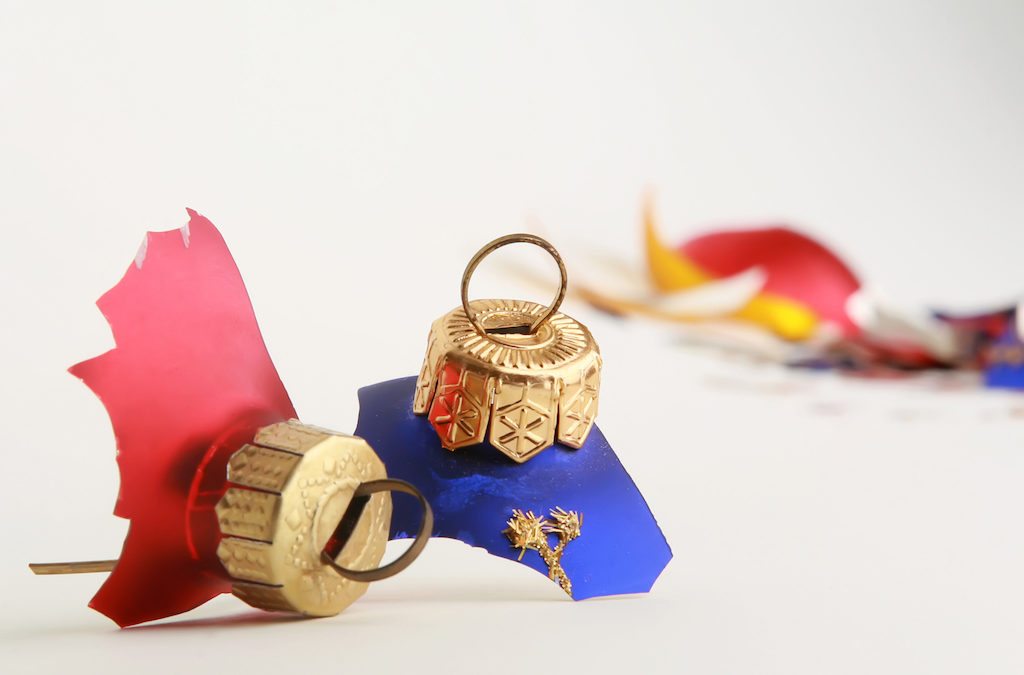 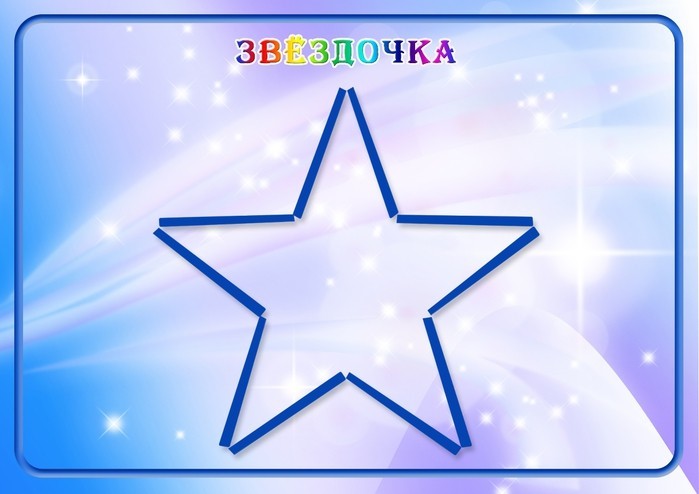 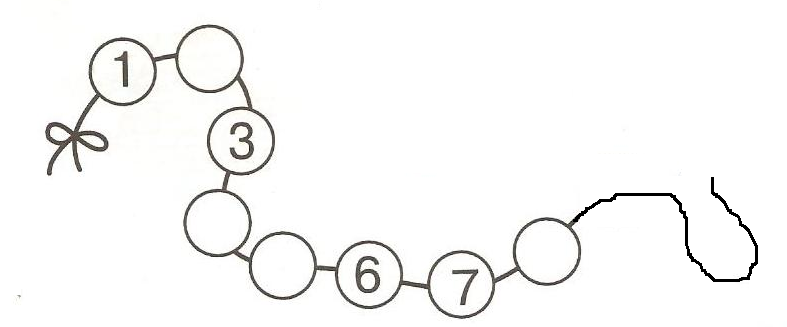 2
4
8
5
Первоцветы Кузбасса
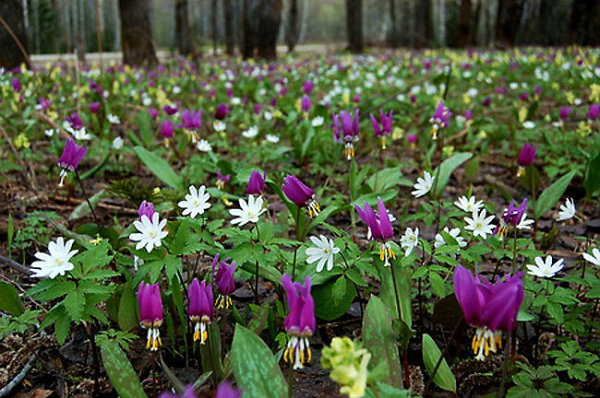 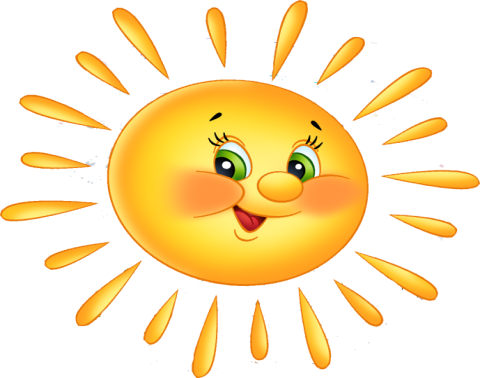 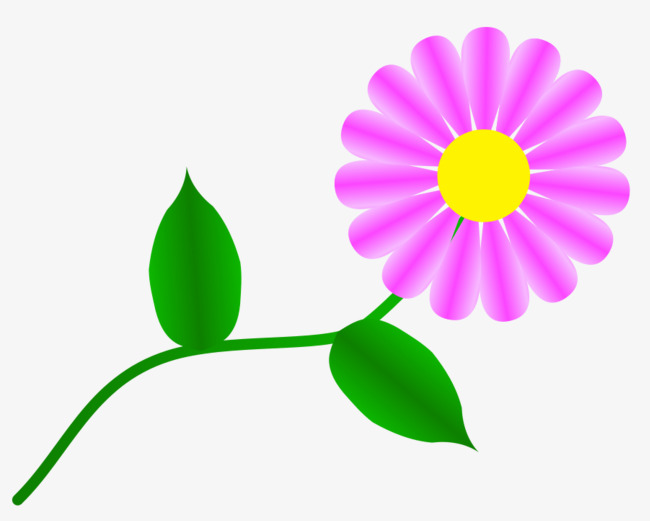 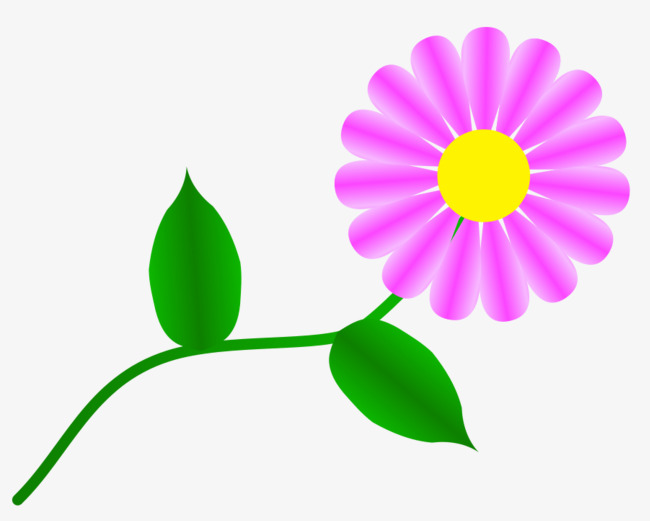 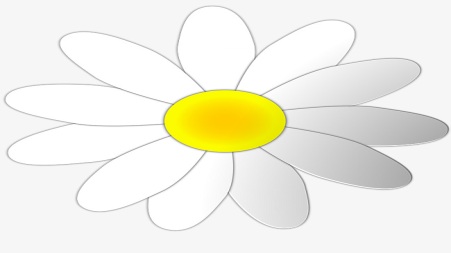 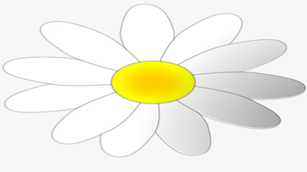 8 – 4 =
1 + 4 =
5 + 3 =
6 – 3 =
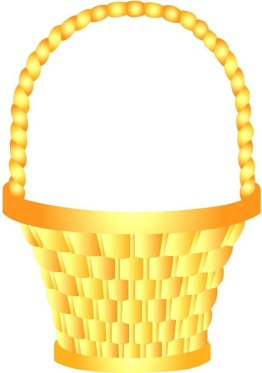 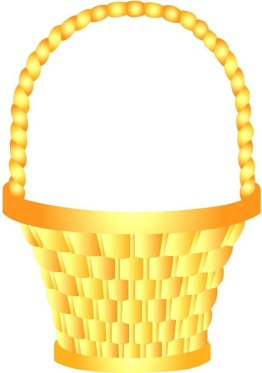 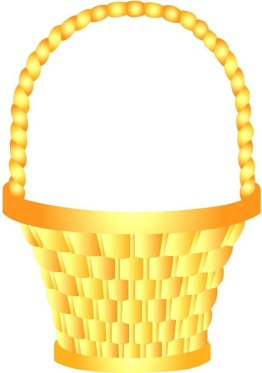 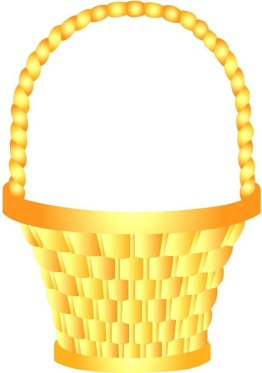 4
5
3
8
8 марта
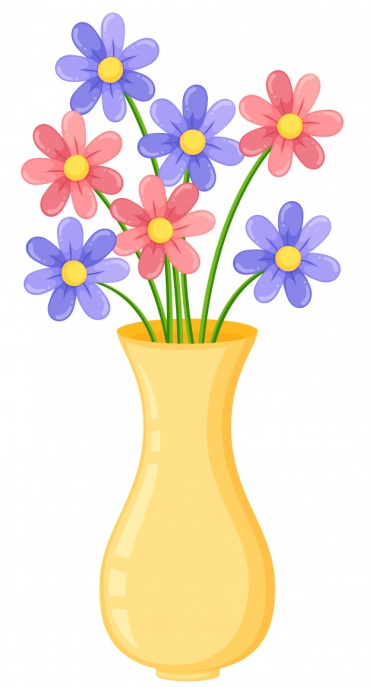 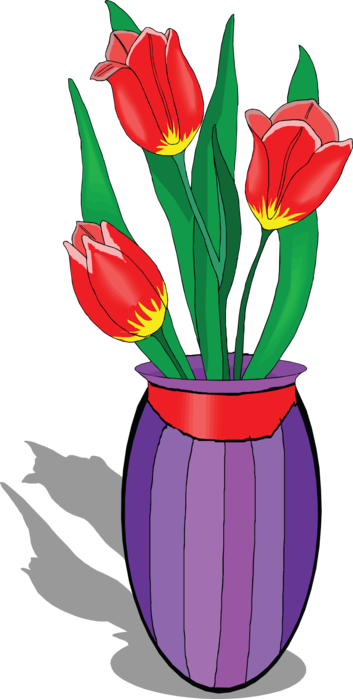 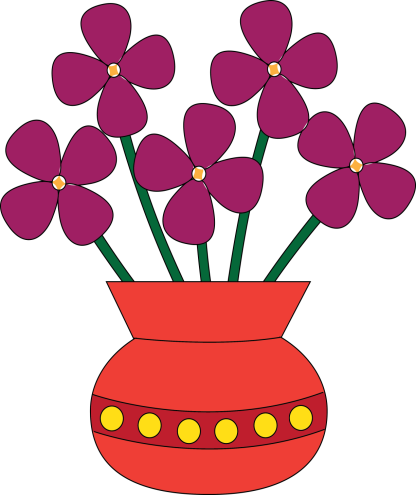 5 и 3
7 и 1
3 и 4
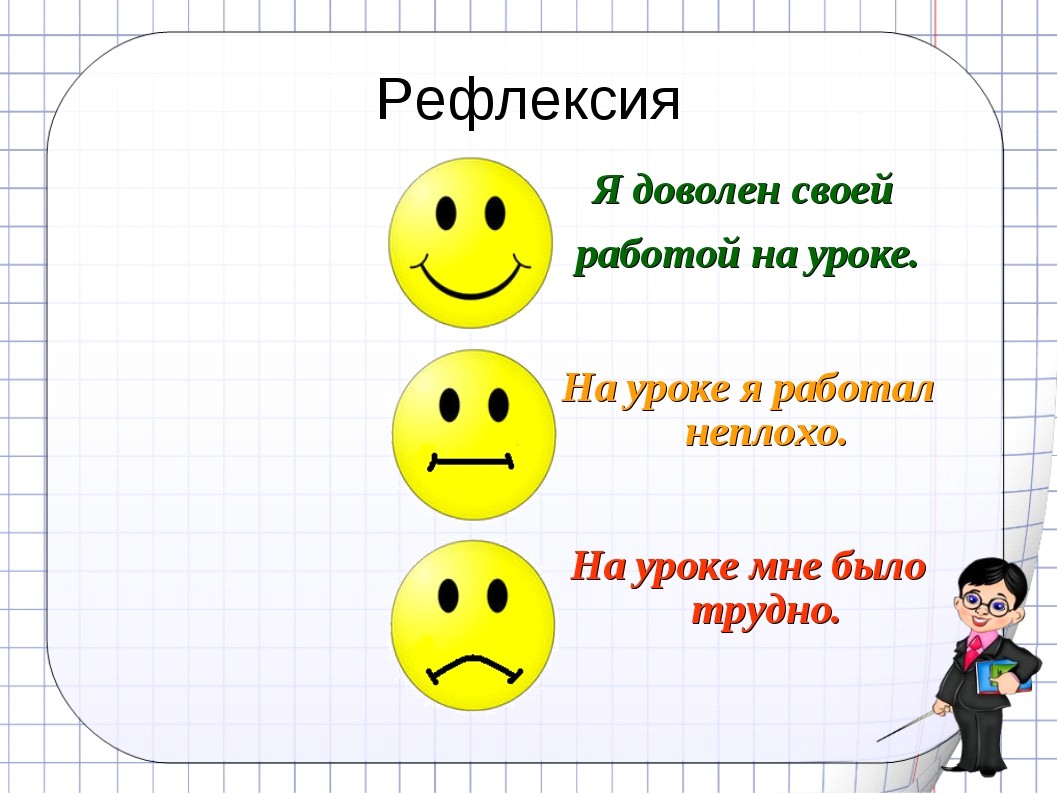